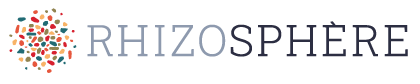 Présentation actualisée le 25 janvier 2023
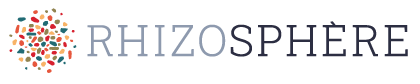 Rhizosphère, nom fémininDu grec ancien ῥίζα (Rhiza), qui veut dire racine, et σφαῖρα (Sphère), qui englobe.
Une finalité
Promouvoir des alternatives dans le domaine de la production ou de la consommation de biens ou de services. Ces alternatives veulent s’inscrire dans une démarche d’intérêt collectif.
Un état d’esprit
Rassembler, valoriser.  Sans caporaliser, sans récupérer, sans chapelles. Avec des valeurs, mais sans drapeaux. Chercher à se renforcer mutuellement entre initiatives.
Des valeurs indissociables
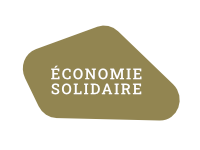 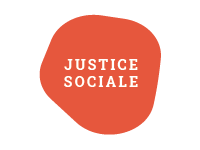 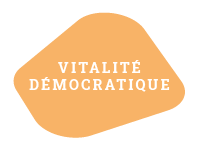 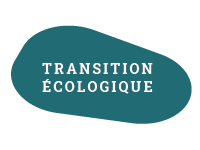 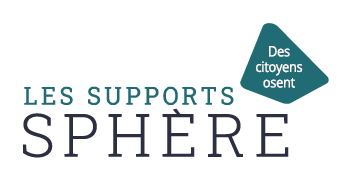 Dictio-Sphère
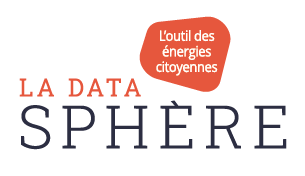 Support-Sphèrenom propre, d’origine engagée. 
C’est une personne qui contribue à un ou plusieurs projets de la Rhizosphère et qui accepte d’être un.e sympathisant.e du mouvement de la Rhizosphère.
Data-sphèreun nom pas commun pour un outil mis en commun.
C’est un outil partagé avec tous les projets de la Rhizosphère. Il permet de communiquer avec les Supports- Sphère et de mobiliser les énergies citoyennes.
La Datasphère ?
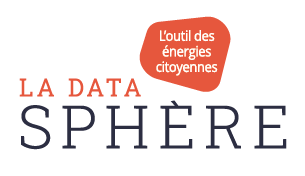 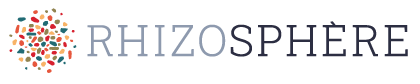 Le site visible du public
L’outil réservé à chaque porteur de projet
Ce qui se prépare dans la Datasphère s’affiche sur www.rhizosphère.be, projet par projet
La Datasphère, un outil original
Envoyer facilement et sans frais des newsletters ciblées


Un outil de type Mailchimp…
Gérer facilement et sans frais une page web spécifique sur rhizosphere.be

Un outil de type CMS
Matcher des offres et des demandes 


Un outil original
Avoir un accès vers 2 plateformes de paiement

Accès à Strype et Paypal
Gérer des bases de données de contacts


Un outil de type CRM
C’est un outil original - mutualisé
pour répondre à des besoins spécifiques.
Ce que permet la Datasphère, projet par projet
Communiquer
Gérer facilement et sans frais une page web
Produire aisément un agenda et des news
Cibler des publics particuliers
Envoyer gratuitement des newsletters
Dispatcher les contenus sur différents réseaux sociaux
FAIRE APPEL A DU SOUTIEN pratique
Afficher les appels à support-sphèrer
Matcher les offres et les demandes de soutiens pratiques
Générer des alertes quand cela matche
Lancer des appels financiers
Afficher les appels à support-sphèrer 
Disposer de 2 plateformes de paiement
Enregistrer les apports financiers
Bénéficier d’un service d’exonération fiscale pour les dons (via la Fondation Roi Baudouin)
gérer tous les contacts
Enregistrer tous les contacts
Déterminer des segments de publics
Gérer l’historicité des actions du Support-Sphère
Pourquoi utiliser la Datasphère ?
Pour donner de la visibilité à mon projet
Pour faire communauté autour de  mon projet
Pour rhizosphérer avec d’autres projets
Pour s’inscrire dans un réseau avec des valeurs
Pour mener des campagnes de soutien pratique
Pour rassembler toutes les données de contacts de mon projet à un seul endroit !!!
Parce que c’est vraiment 
pas cher
Pour mener des campagnes de soutien financier
Parce que c’est un outil 
très simple à utiliser
Parce que cela
 ne demande pas de compétences techniques particulières
Pour être en ordre RGPD
Comment ça marche ?
Nous vous donnons un accès en tant que référent.e du projet
Vous vous connectez sur https://datasphere.rhizosphere.be avec votre identifiant et votre mot de passe
Créer la page web du projet 
qui s’affichera sur www.rhizosphère.be
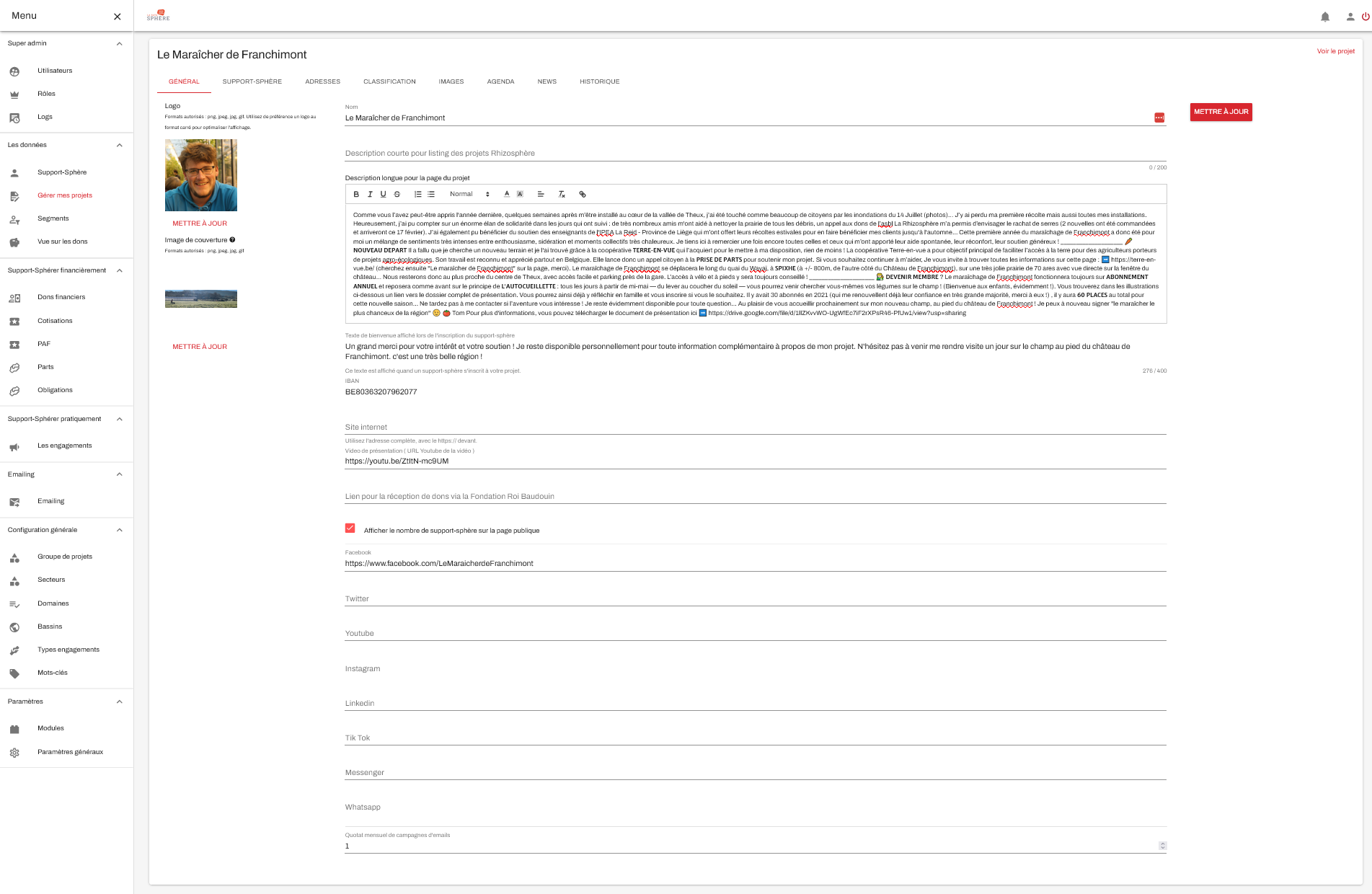 Astuce. Au fur et à mesure que vous complétez les données, allez voir ce que cela donne sur ww.rhizosphere.be.
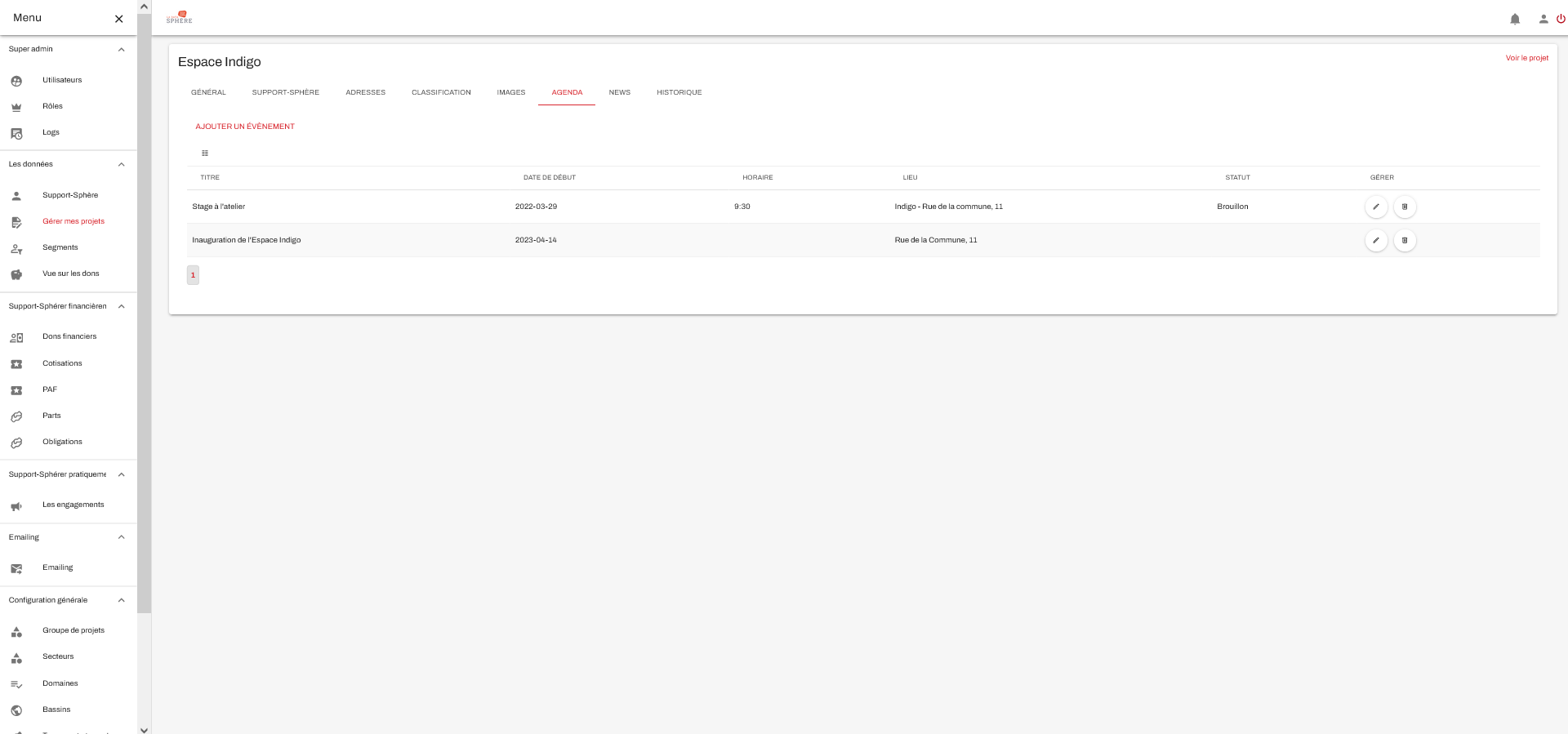 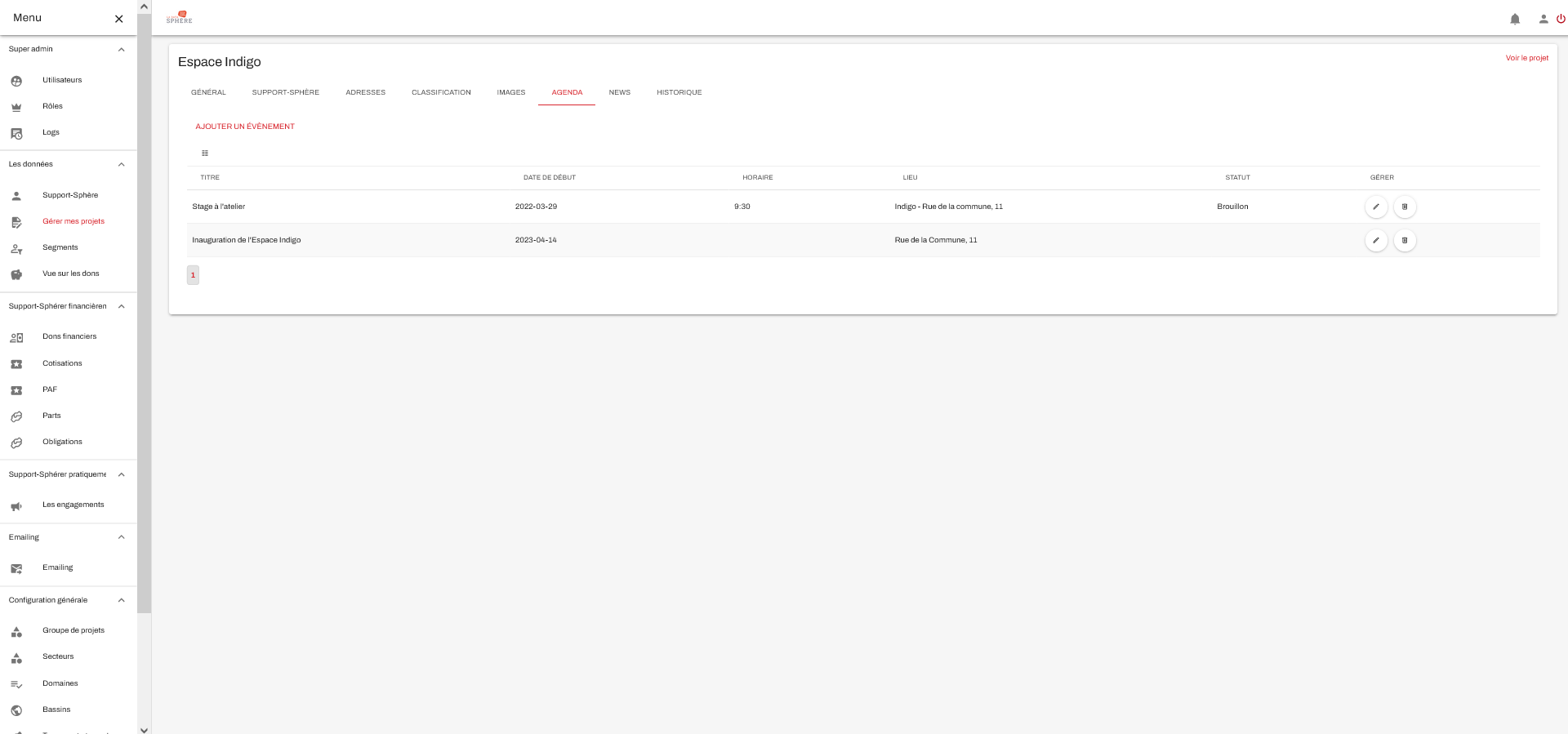 Gérer agenda ou news qui s’affichent
Introduire 
une galerie d’images
Introduire les adresses du projet
Introduire valeurs, domaines, tags
Conseils. Etre assez sélectif dans les domaines et les tags
Voir les contacts du projets
Gérer les contacts 
dans la Datasphère
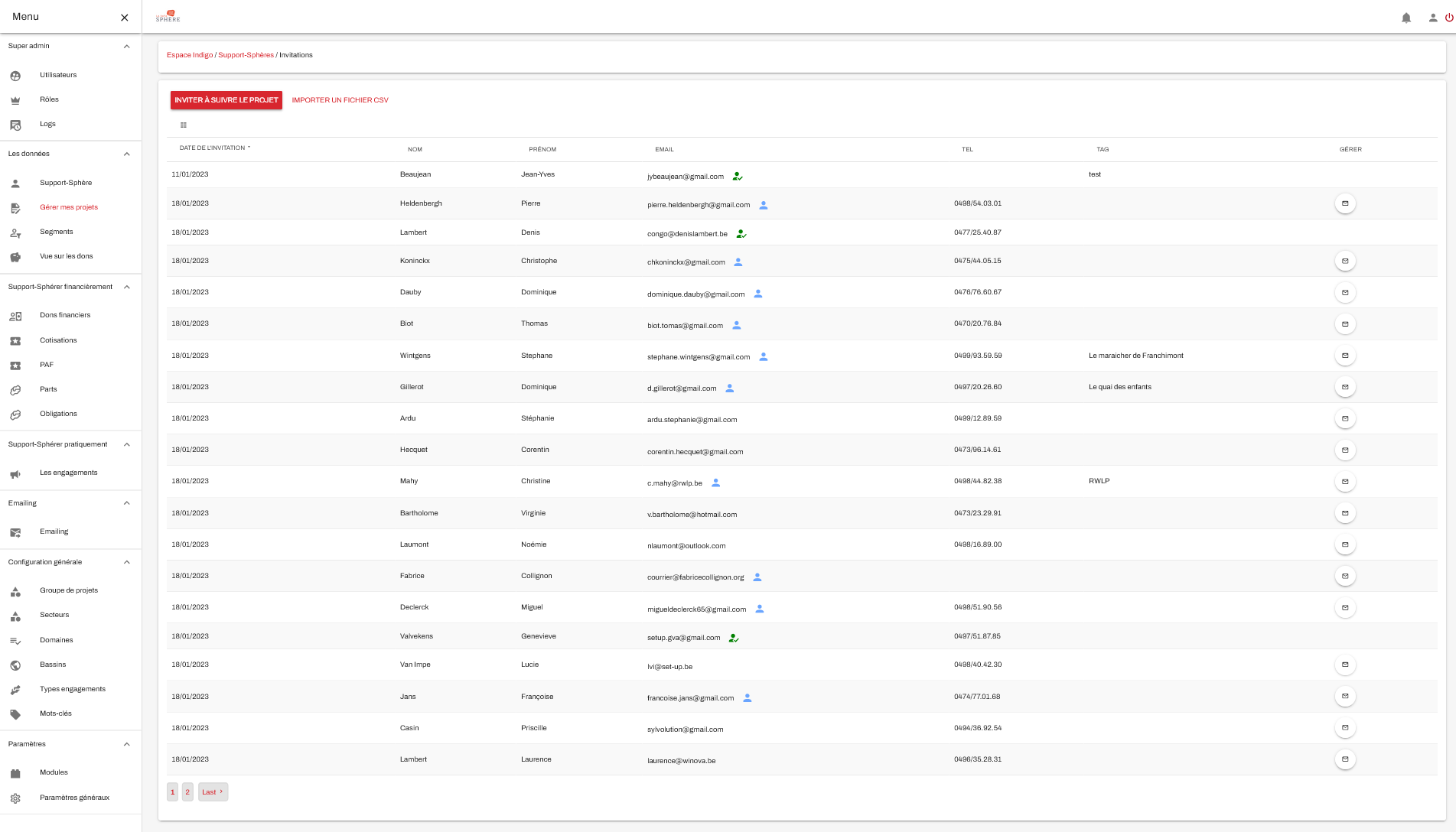 Gérer vos campagnes
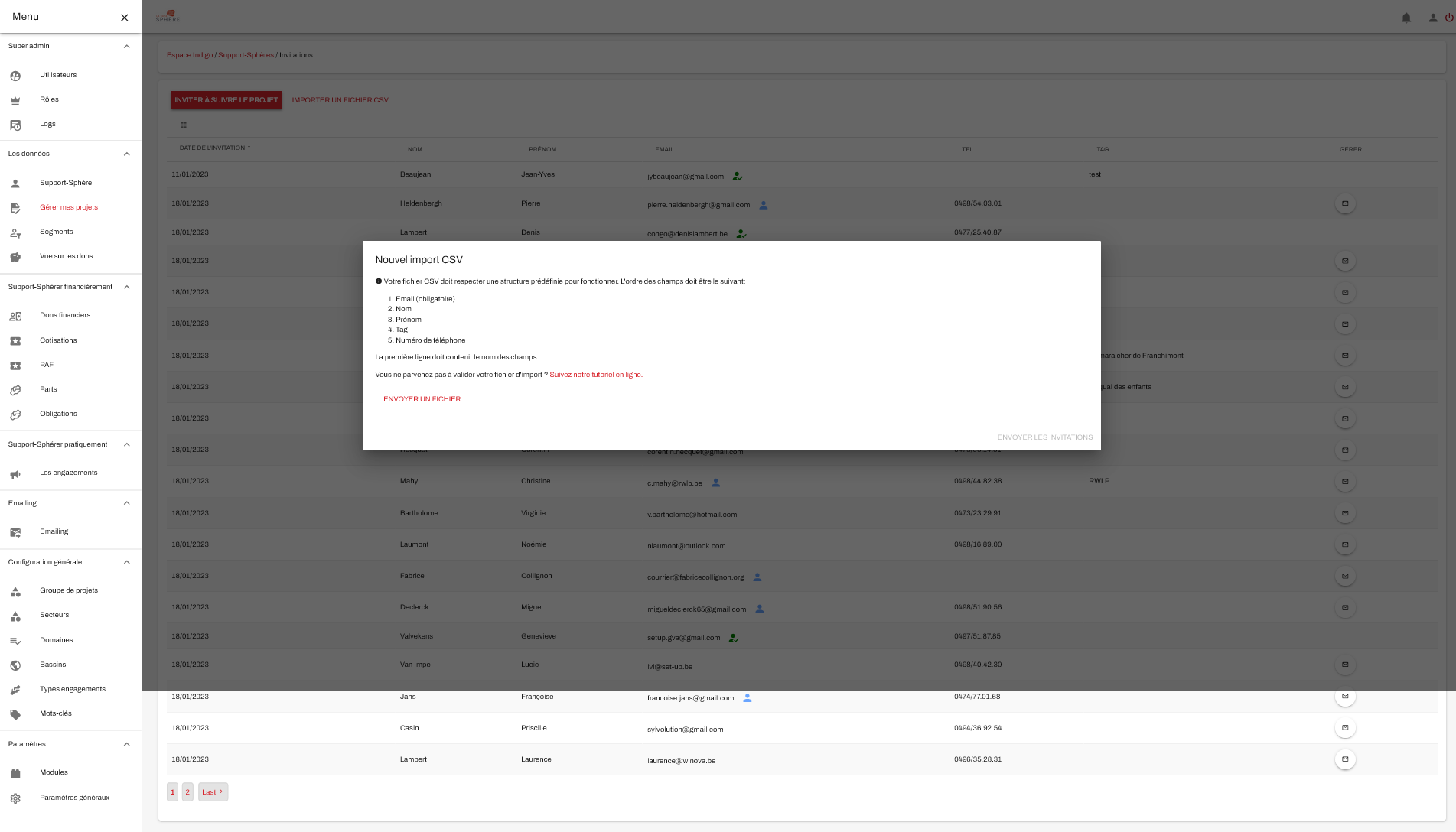 RGPD. Tous les contacts reçoivent un mail et acceptent d’être Support-sphère de votre projet
Gérer des campagnes
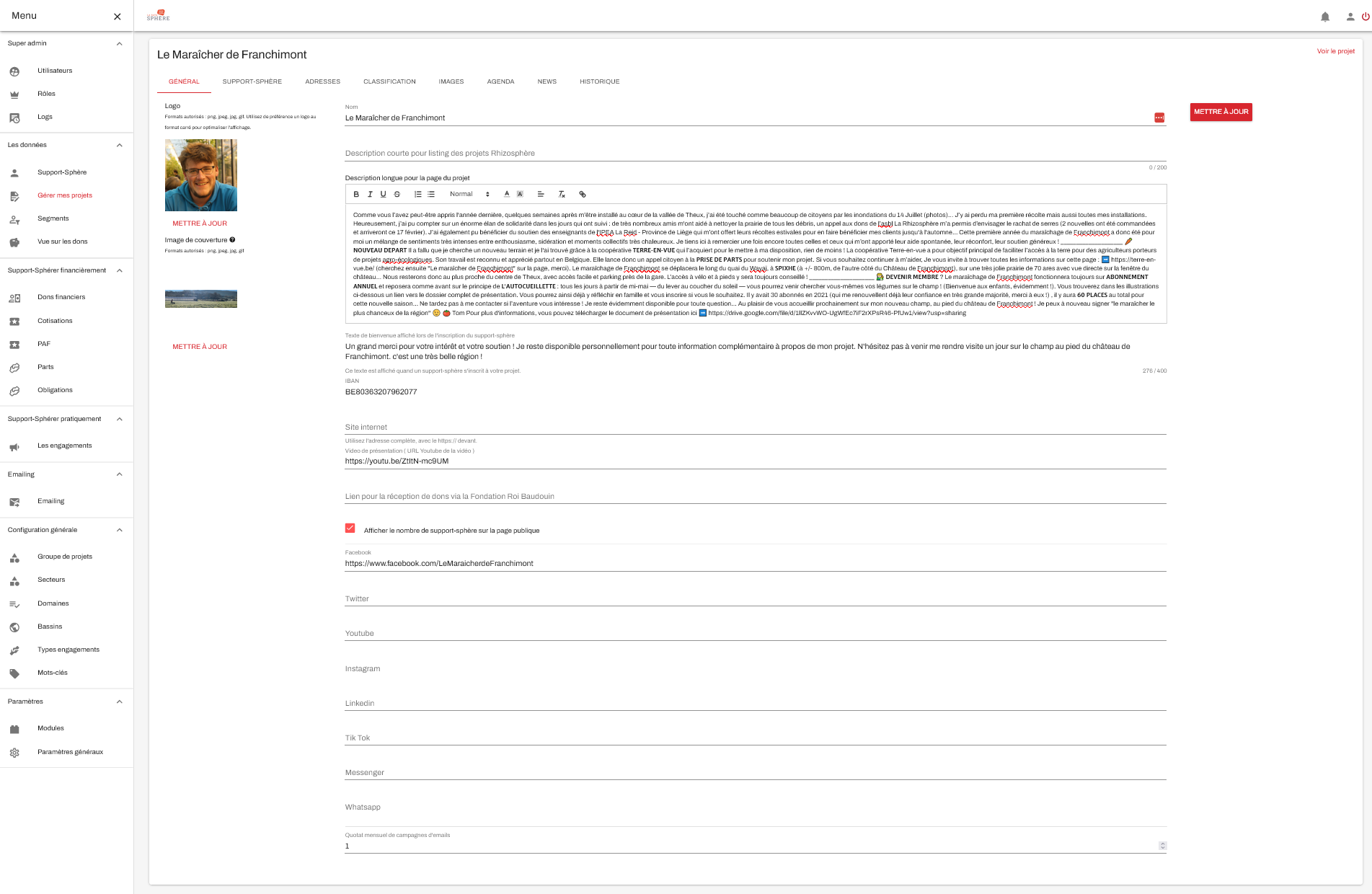 Astuce. Une bonne classification aide le matching : donner du temps bénévole; etre un relais; proposer du savoir-faire; offrir un service; prêter du matériel; donner du matériel: et les trucs les plus fous
Les parties prenantes seront
alertées sur le matching
d’offres et demandes
Notre support de départ?
1 séance de présentation (individuelle ou collective) – 2h
1 séance d’aide à la mise en place - 2h
1 séance d’ajustement quand les données sont introduites – 2h
Combien cela coûte ?
Tarif de la Datasphère – janvier 2023